Учебная презентация по теме «Пресные водоёмы»
Вода на Земле
Голубая планета
Соотношение воды и суши
Количество пресной воды на Земле
На Земле только 3% пресной (пригодной для питья) воды. Большинство её запасов (70%) находится в ледниках.
Виды пресных водоёмов
ЕСТЕСТВЕННЫЕ
ИСКУССТВЕННЫЕ
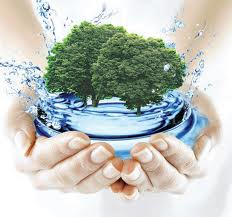 Озёра
Каналы
Реки
Пруды
Родники
Водохранилище
Болота
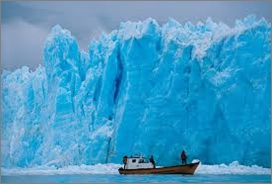 Озеро представляет собой замкнутое углубление суши, в которое стекает и накапливается вода. Озёра не являются частью Мирового океана.
Река́ — природный водный поток, текущий в выработанном им углублении — постоянном естественном русле.
Родни́к, исто́чник, ключ — естественный выход подземных вод на земную поверхность на суше или под водой (подводный источник).
Болото – это природное сообщество, которое образовалось из-за избытка воды в почве.
Канал — искусственное русло для воды.
Пруд — искусственный водоём для хранения воды
Водохрани́лище — искусственный водоём, образованный, как правило, в долине реки водоподпорными сооружениями
БЕРЕГИТЕ ВОДУ!
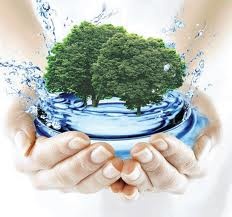 Подготовила Афонюшкина А.С.
МОУ «Средняя школа №36» г.Петрозаводск